Grace Bible Church Glorifying God by Making Disciples of Jesus Christ
A reminder to consider others Please:
Turn off your cell phone or set to vibrate only
Turn off sound to all electronic devices
Use the nursery or cry room if your child is fussy
Get up during the preaching only if absolutely necessary (please sit in back if you must leave early)
The Purpose of CreationSelected Scriptures
We ought to be prepared for tribulation & persecution (John 16:33; 2 Timothy 3:12). 
We must resist being conformed to this world - Romans 12:2
The Purpose of CreationSelected Scriptures
Despair is an indication of being influenced by the values of the world
Despair can come upon a Christian, but it should not be and it can be overcome
The Problem
Evolutionary philosophy pervades society - and the less firm the belief in Genesis 1, the greater its influence
Technology improves, but mankind declines physically (genetic load) and morally (Romans 1:18-32)
The Problem
All systems that reject the historical record of Genesis can only offer fictional tales - but man prefers fiction 
Rewriting American history is serious, but contradicting Genesis 1 is far more serious
The Problem
Evolutionary philosophy strips any meaning from existence - you are a brief, random chemical interaction 
Most people merge evolution with other philosophies to avoid despair, but the wide gate still leads to ruin
The Purpose of Creation
The fact of Creation - Genesis 1, Exodus 20:11; John 1:1-3; Colossians 1:16, Isaiah 42:5; 45:12
All things have been created by God for God & His honor & glory (Col. 1:16; Rom 11:36; Neh. 9:6)
The Purpose of Creation
Creation demonstrates the nature & attributes of God for which He is to receive worship by His creatures 
A proper response to Creation is awe of the Creator & giving Him praise, honor & glory (Job 40:4f; Ps 8:3f)
The Purpose of Creation
Creation reveals aspects of God’s invisible attributes (Rom. 1:20), study of the science should enhance that
The HeavensPsalm 19:1
The heavens are telling 
of the glory of God, 
And their expanse 
is declaring the work of His hands
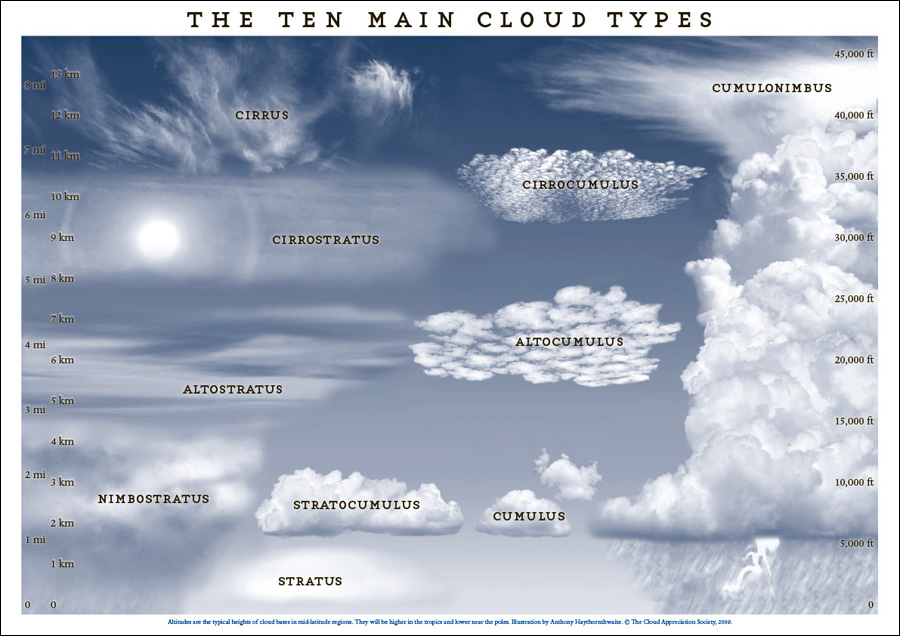 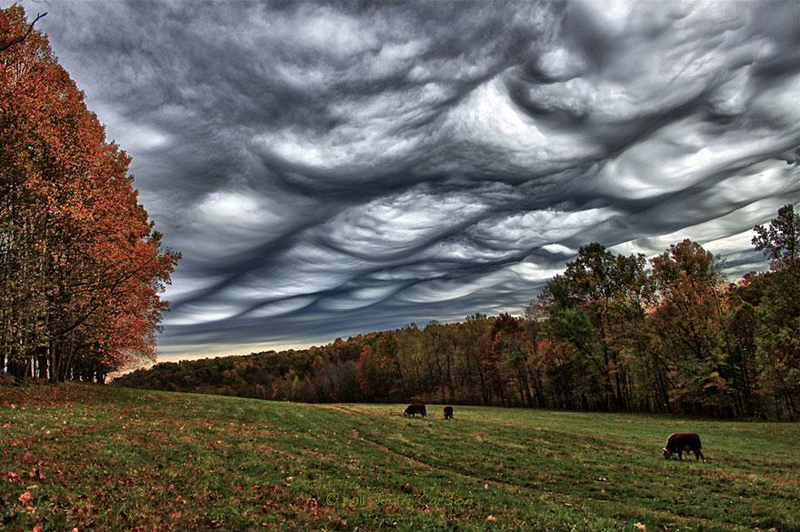 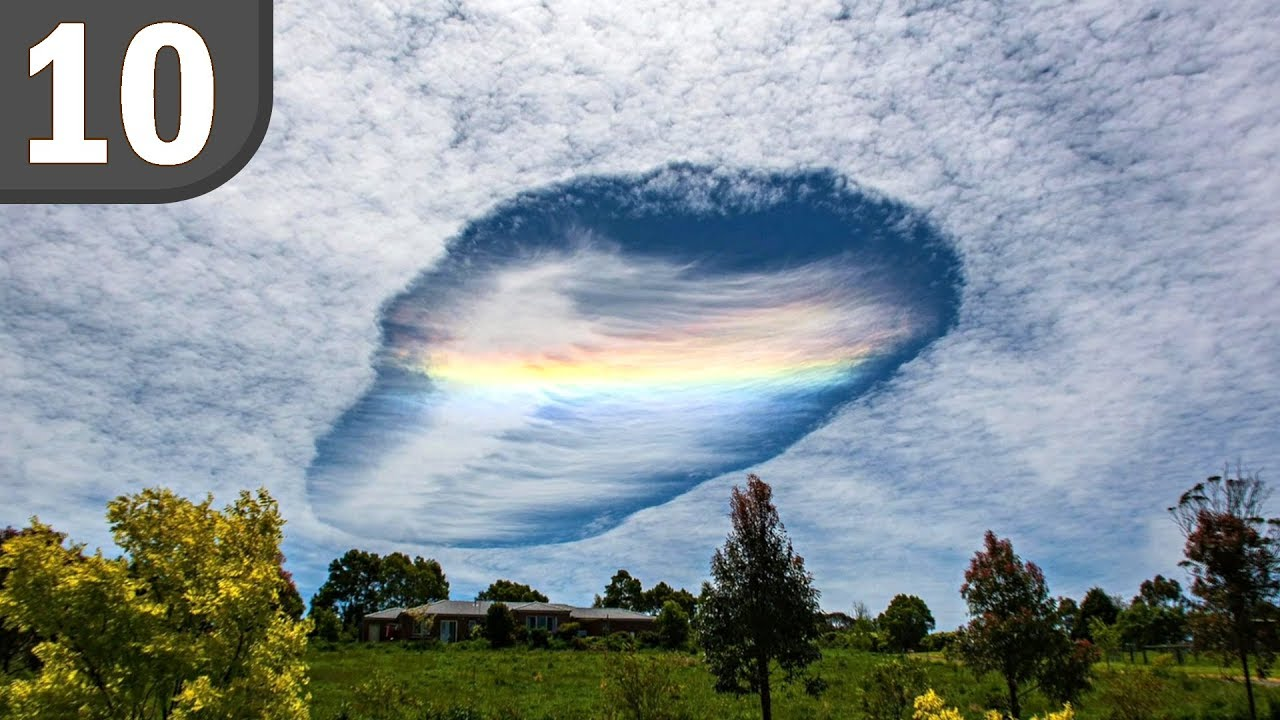 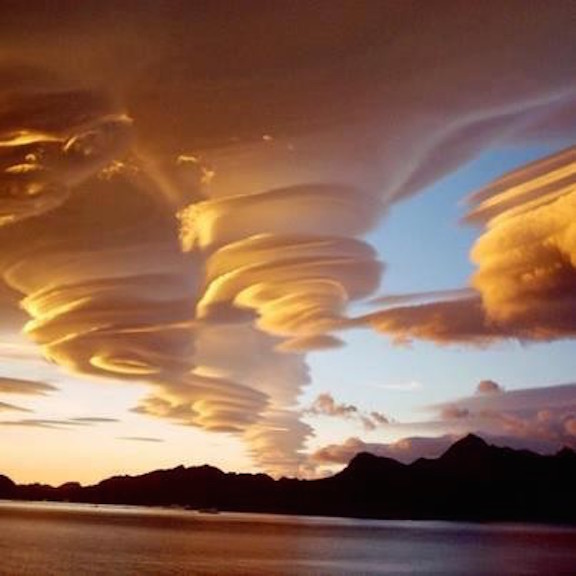 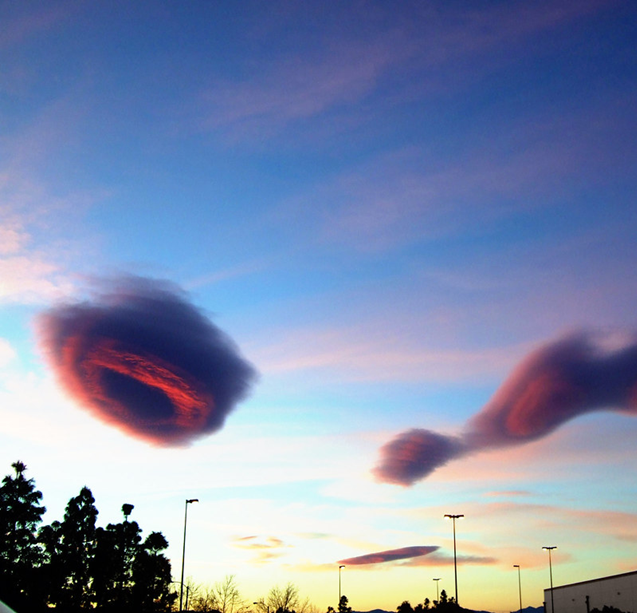 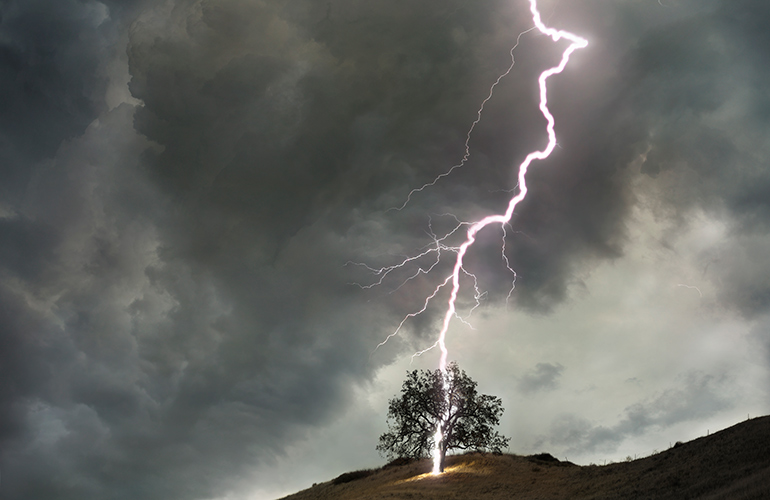 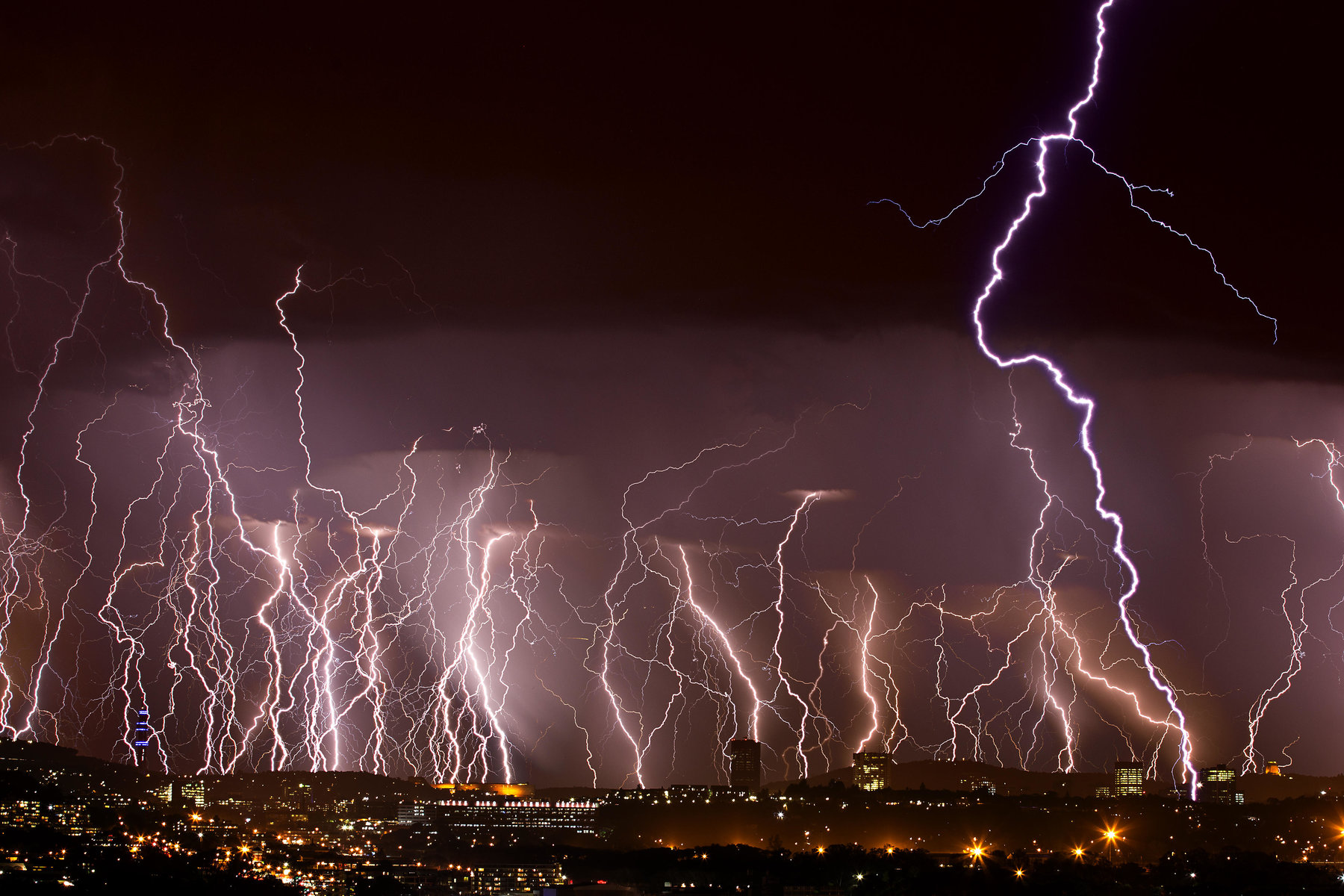 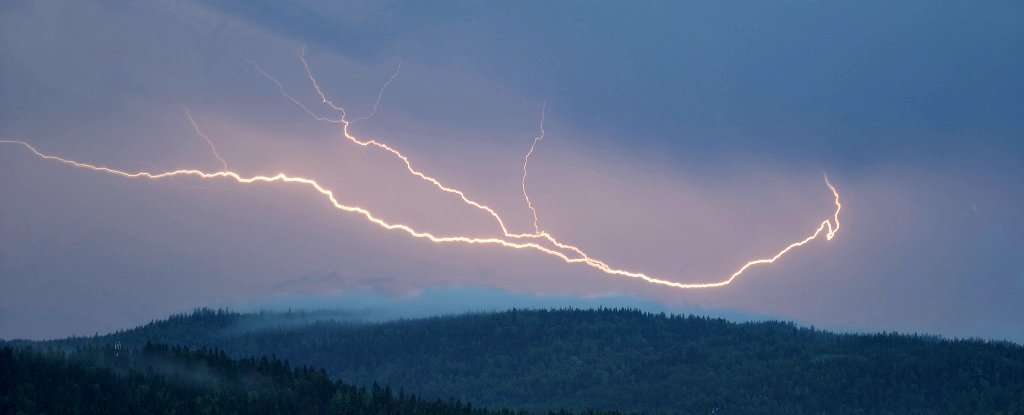 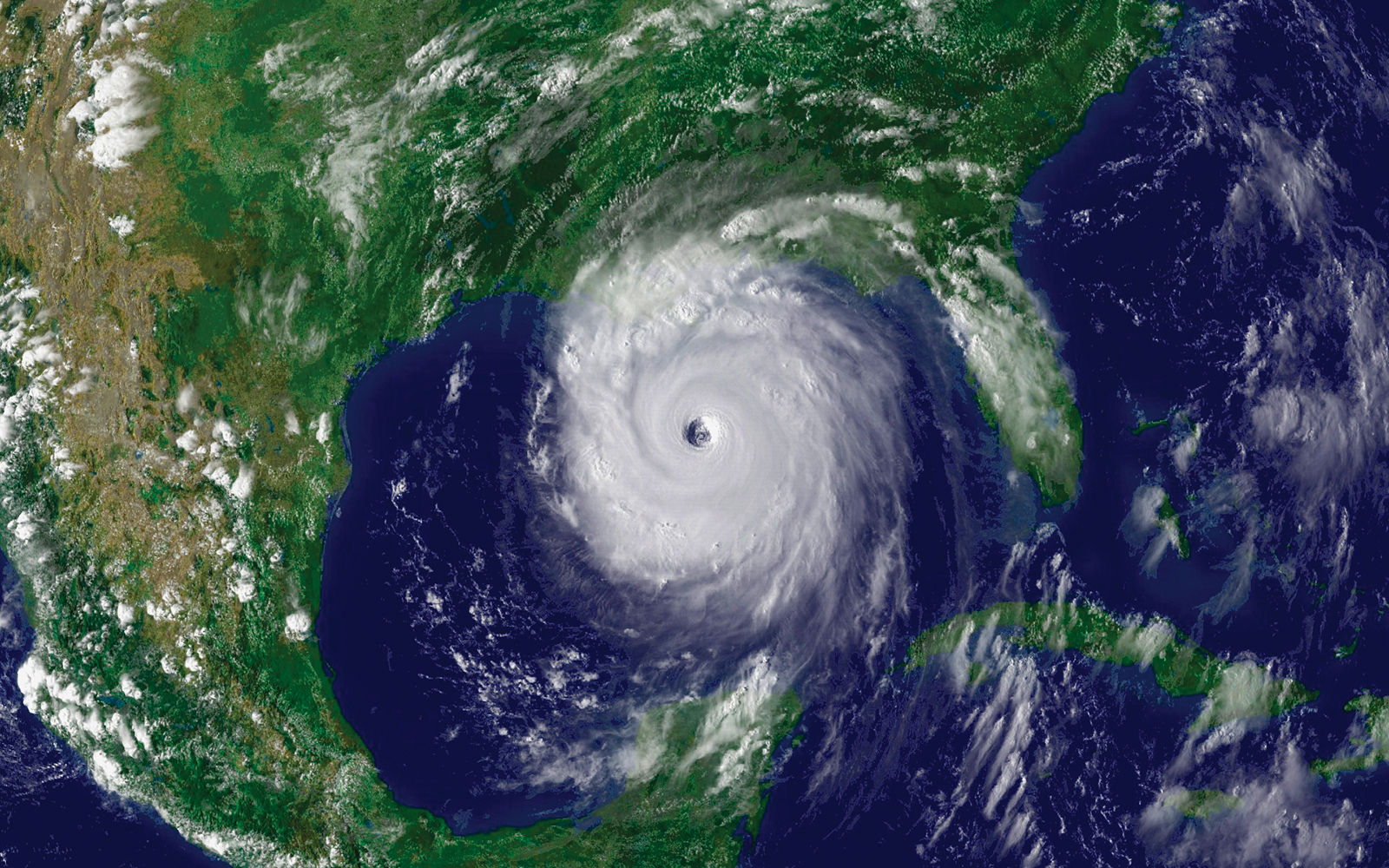 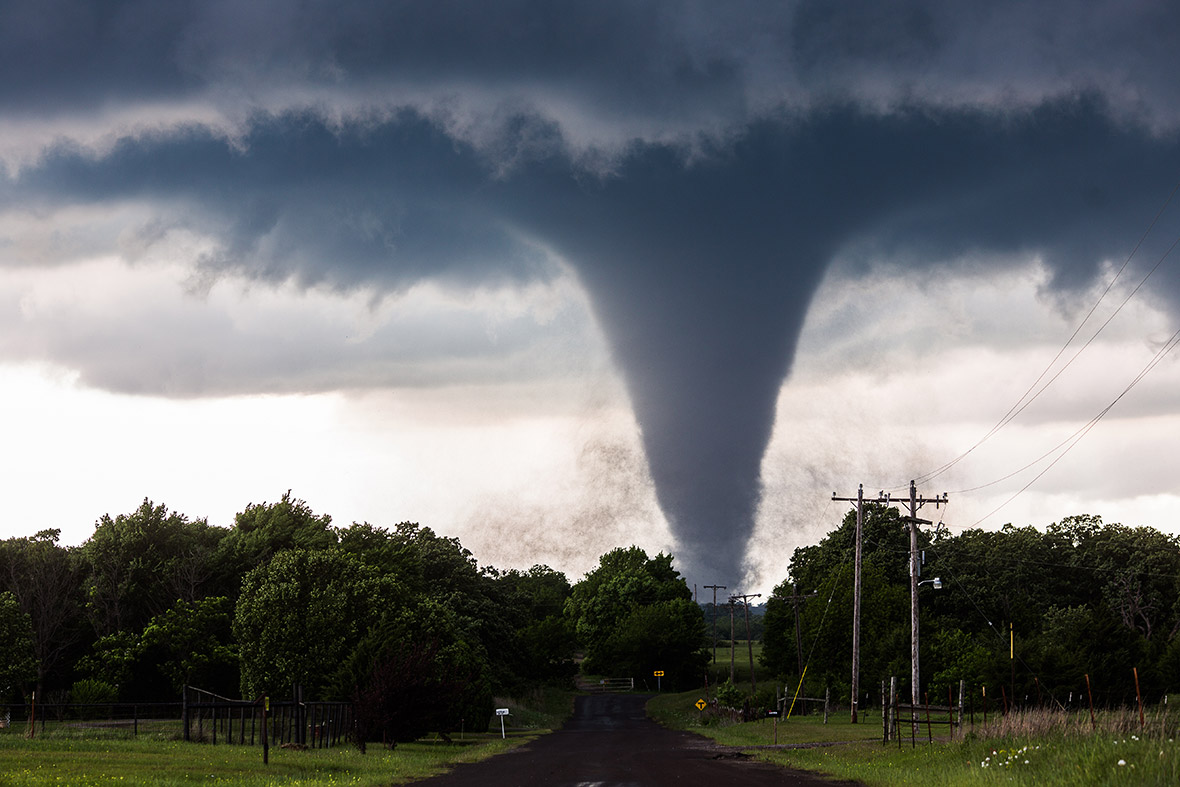 Earth’s Atmosphere
78%  Nitrogen
21% Oxygen
1% other gases
The right mixture & the right thickness
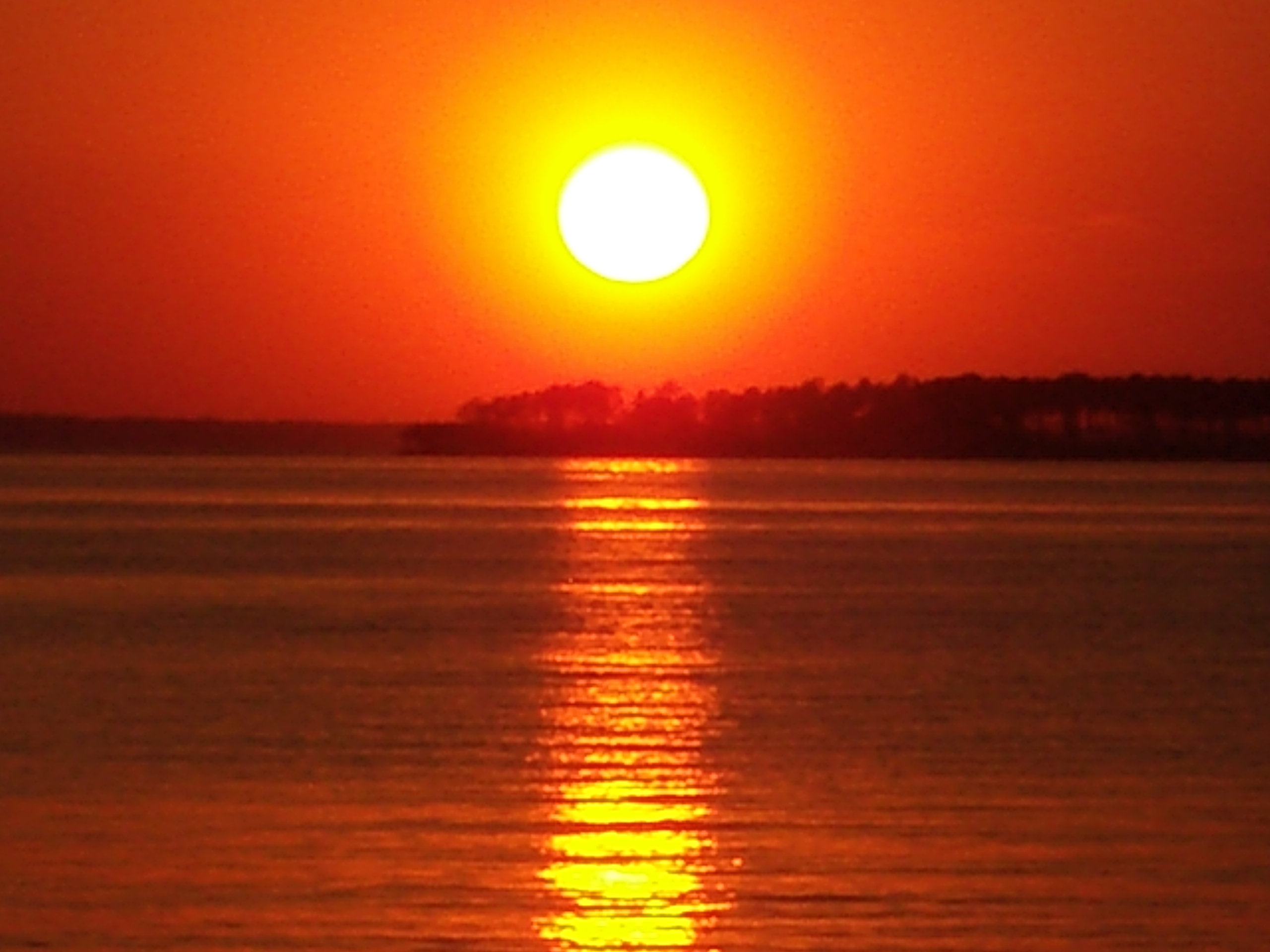 The Sun
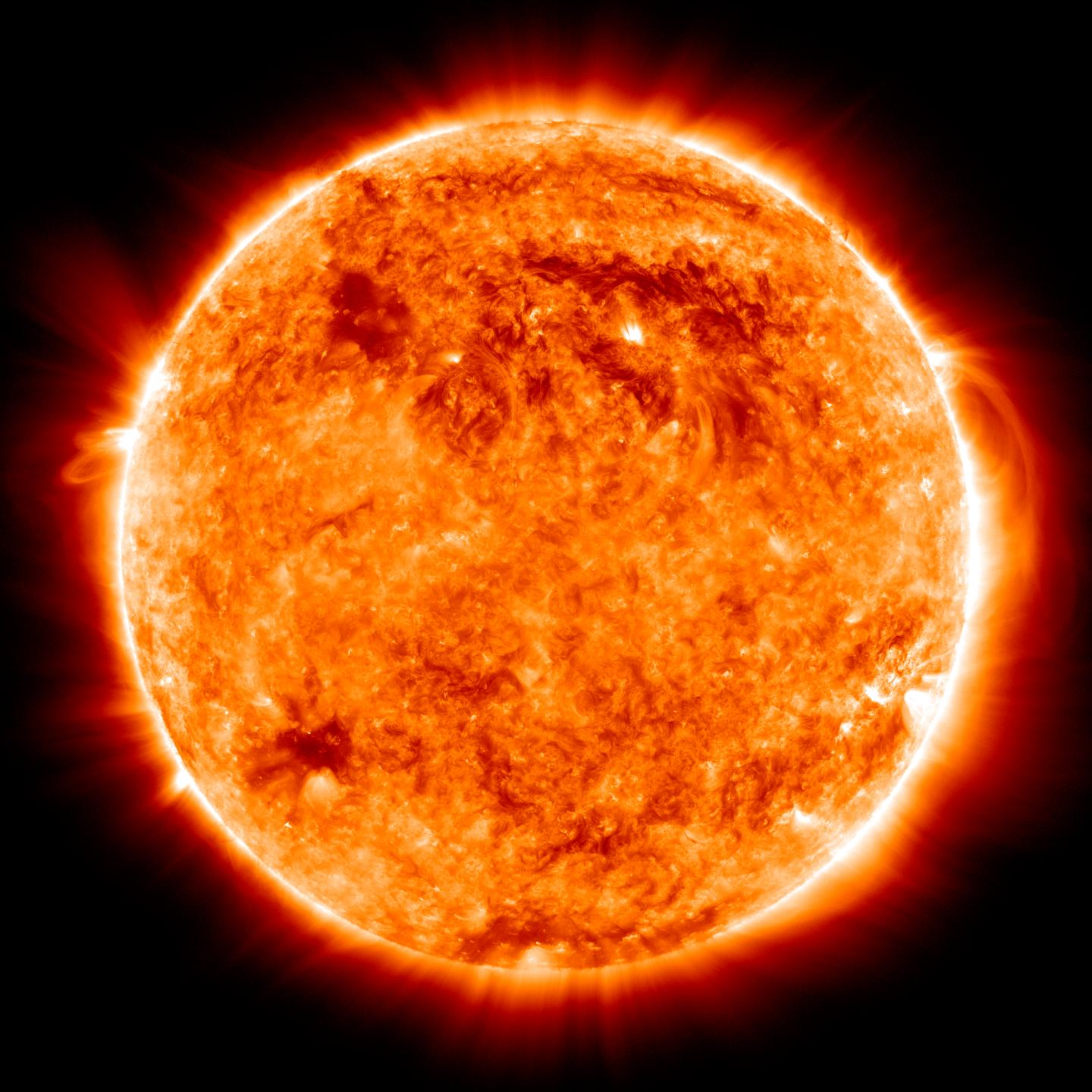 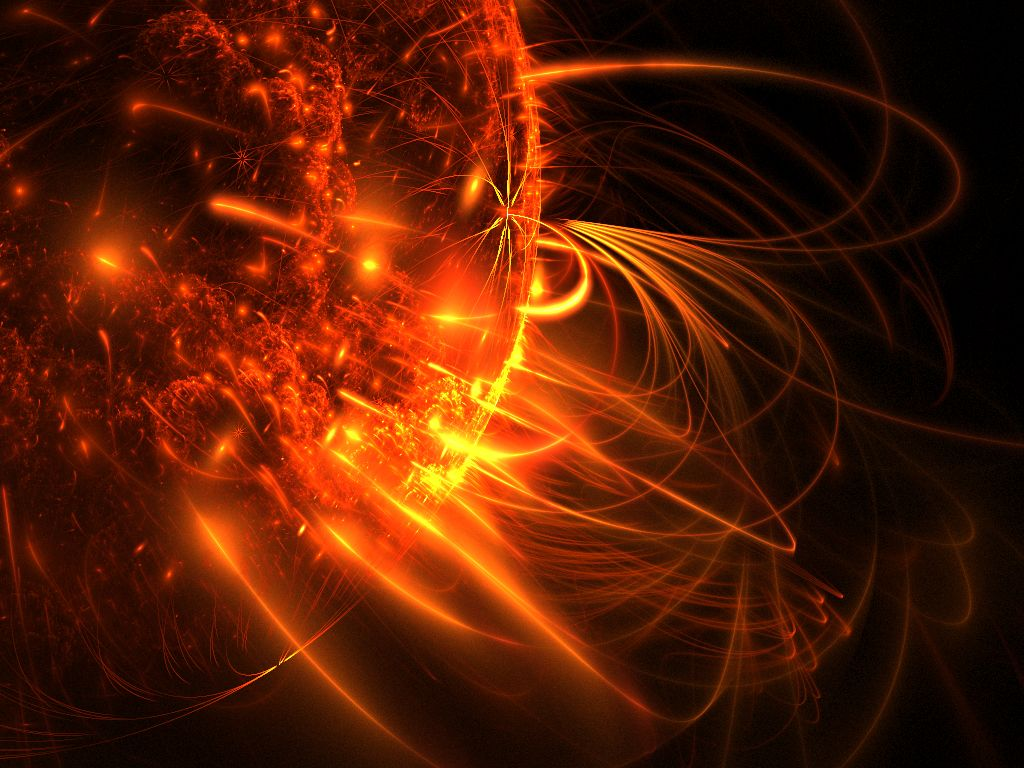 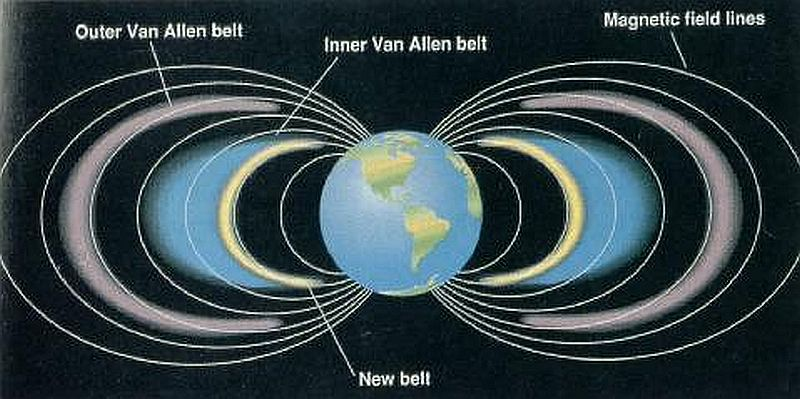 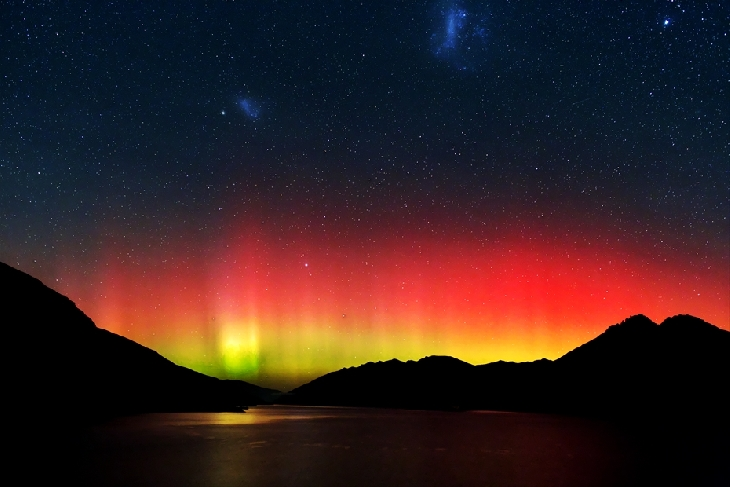 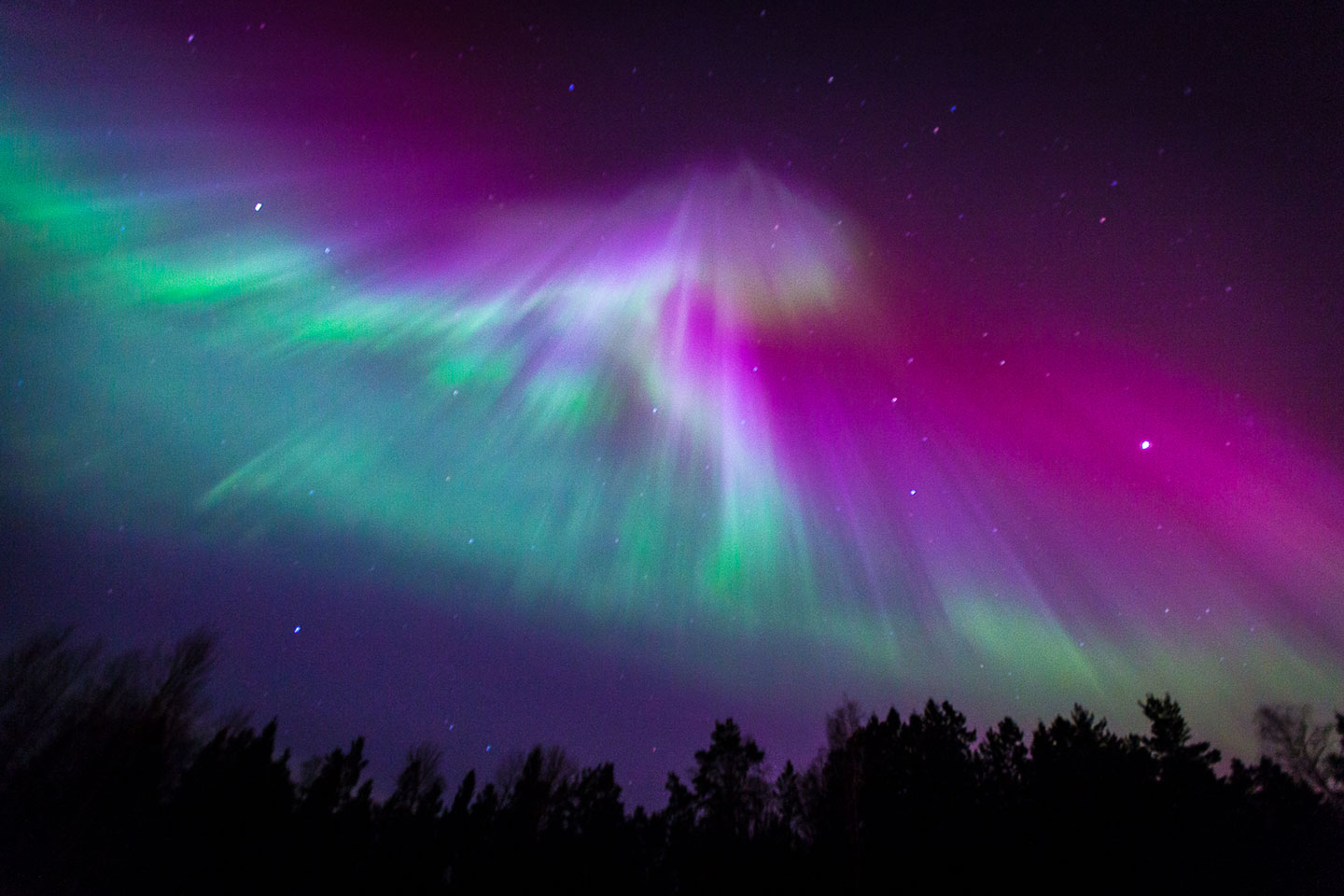 THE MOON
The Right Distance
The Right Size
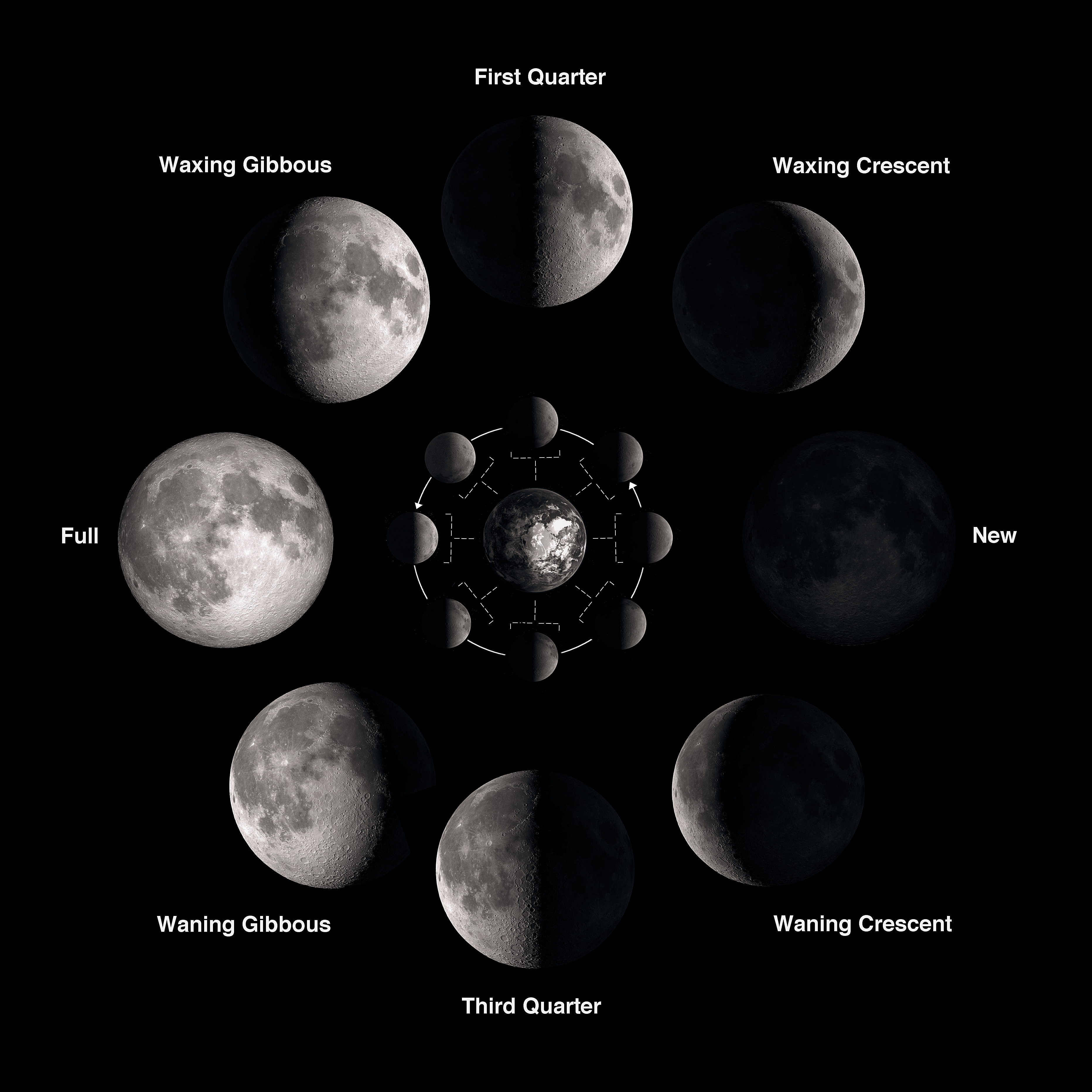 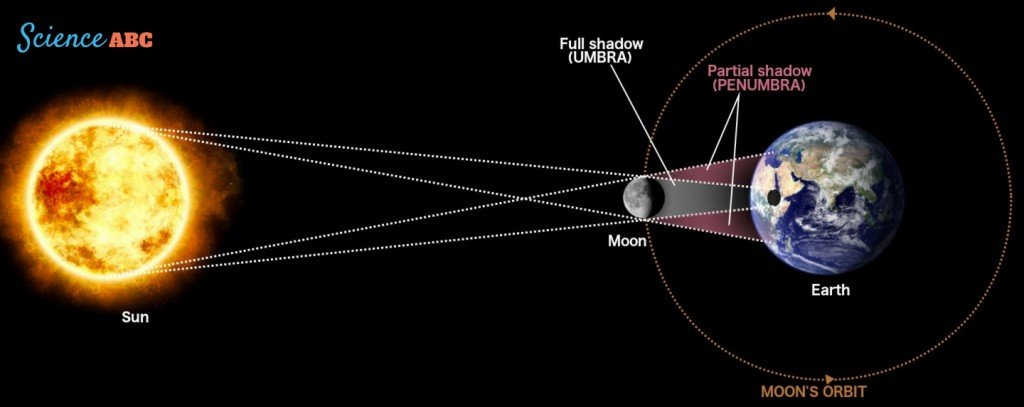 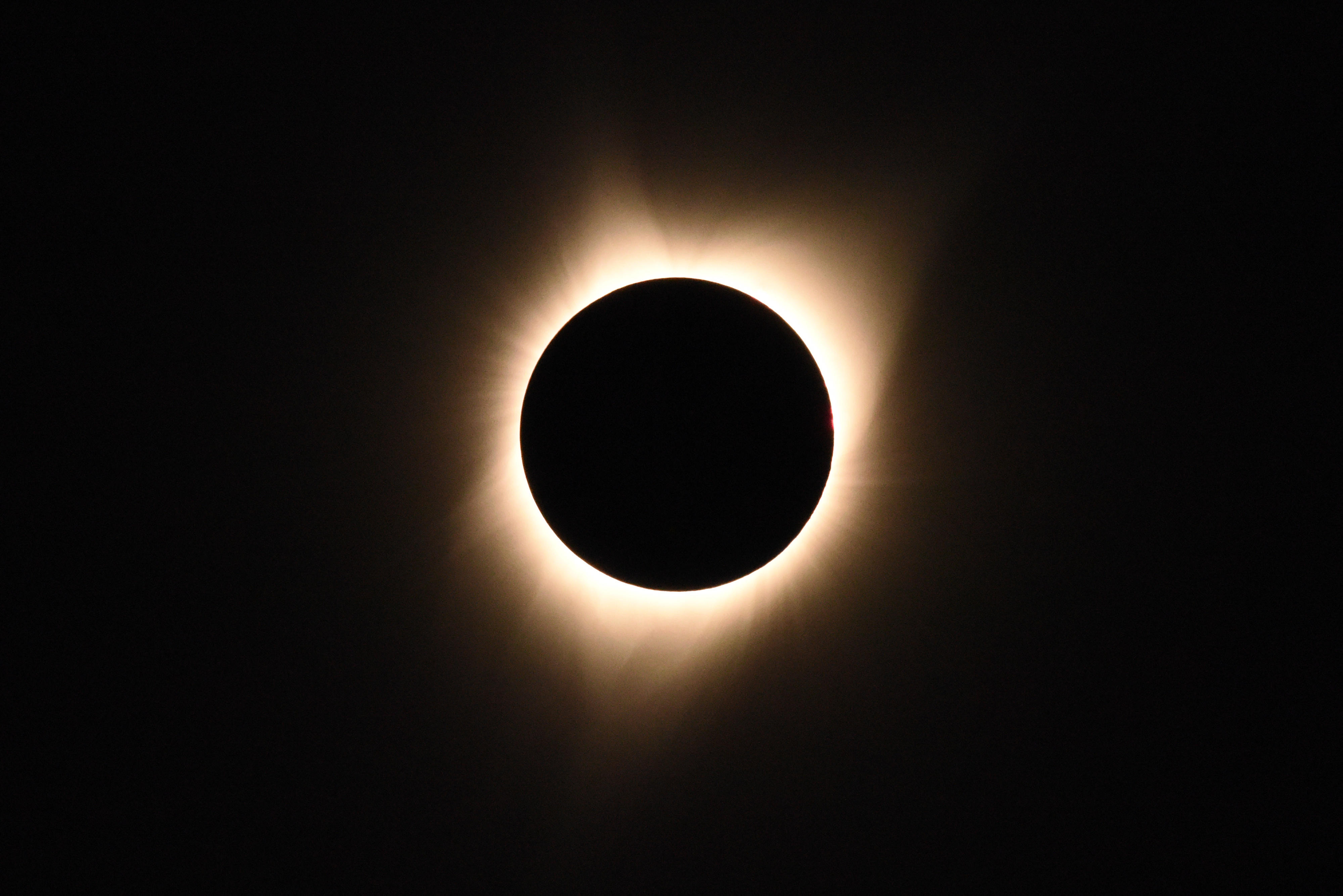 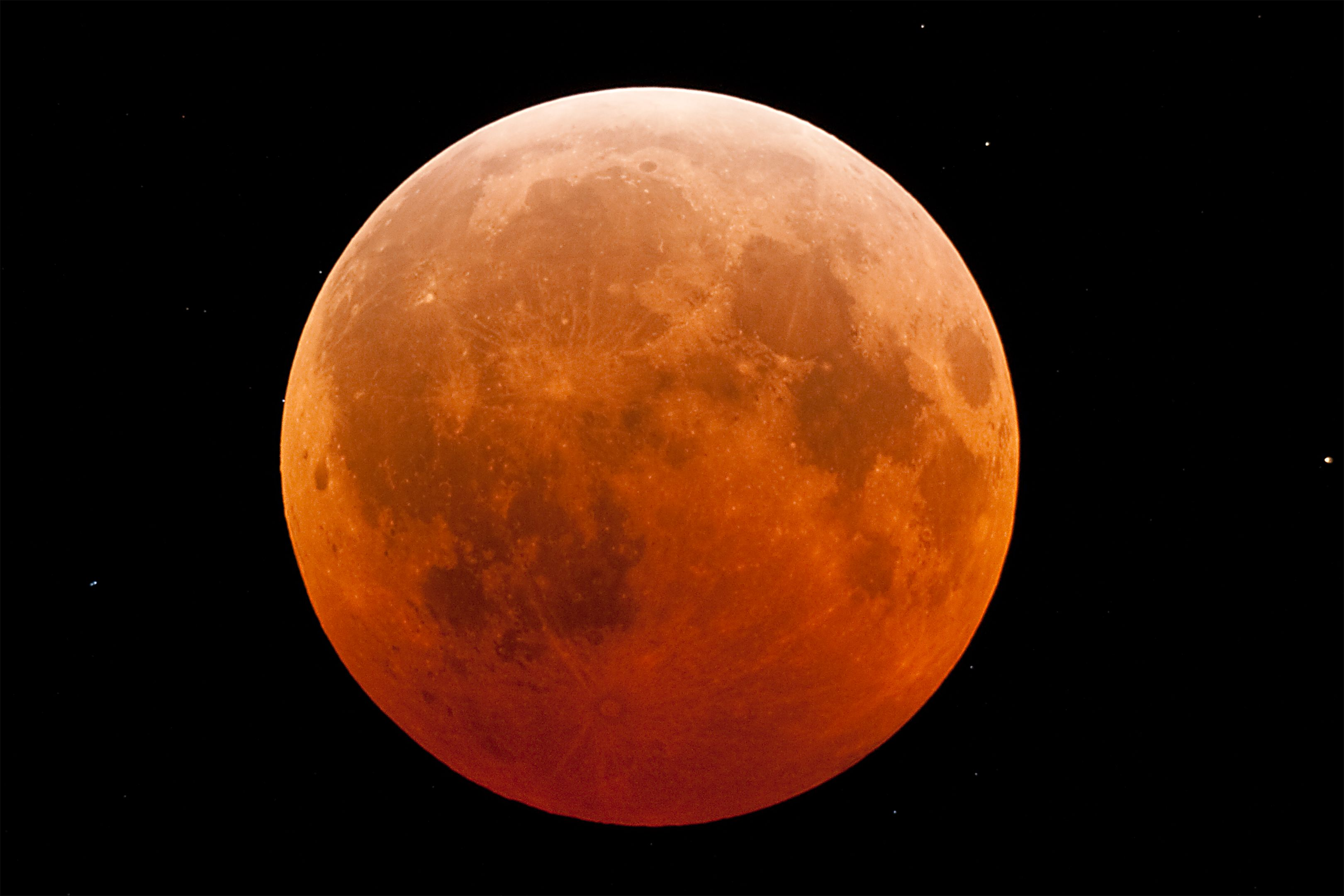 Stars: Mark the Seasons
God knows their Number & their names
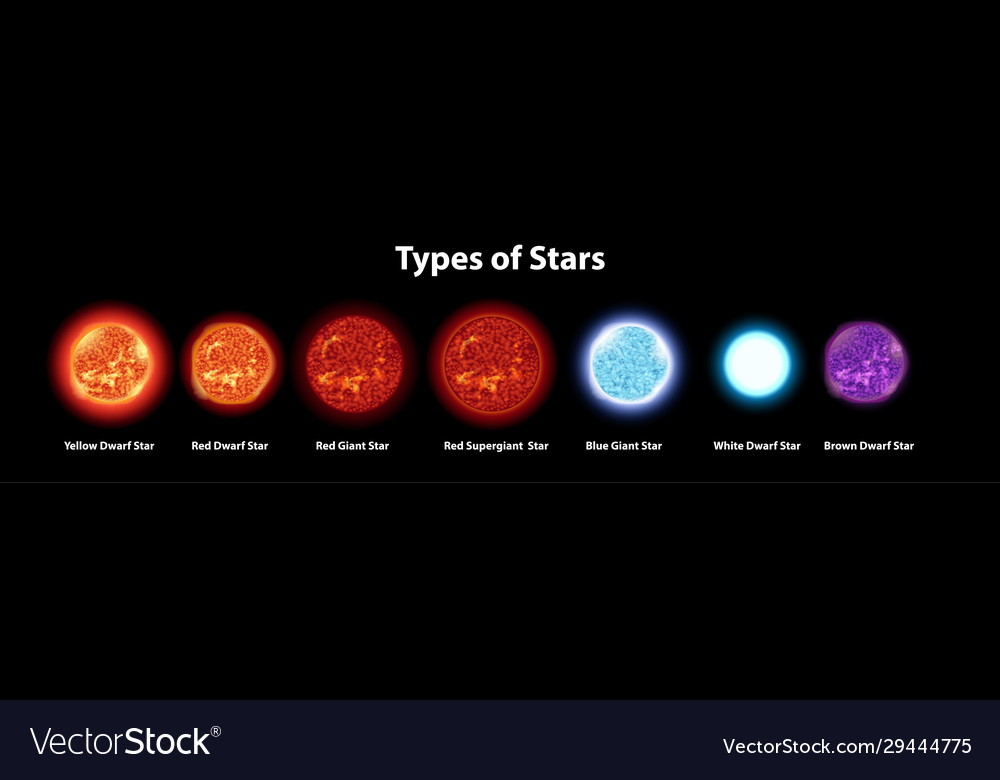 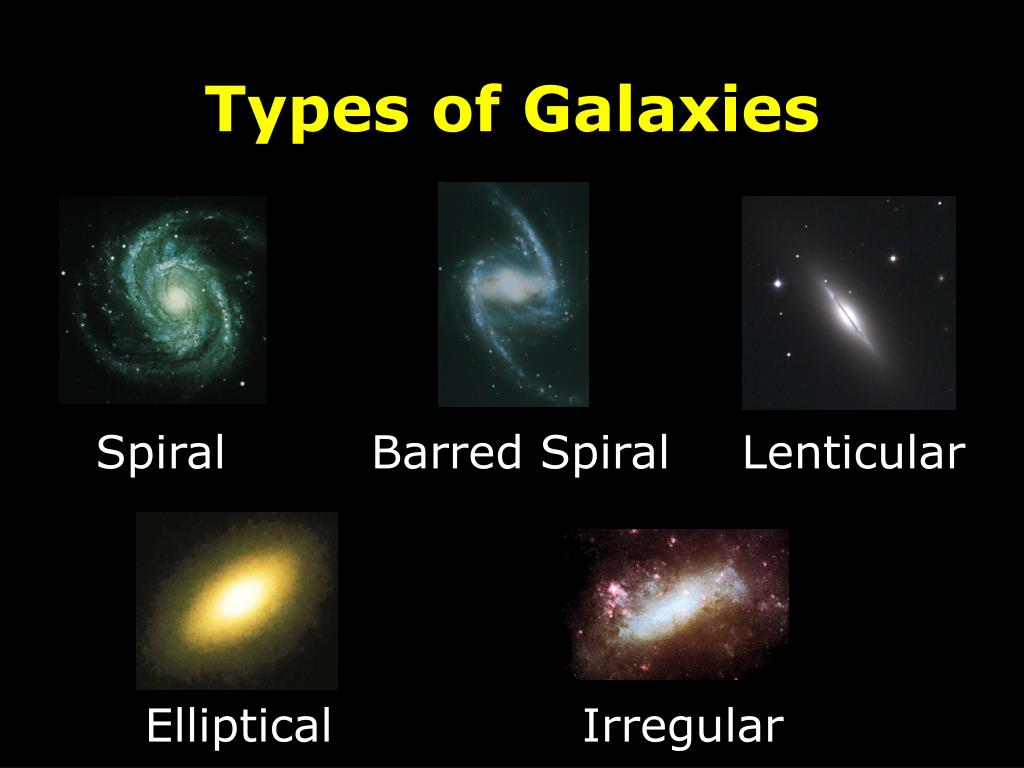 The Earth is the Lords, & All it contains 
Psalm 24:1
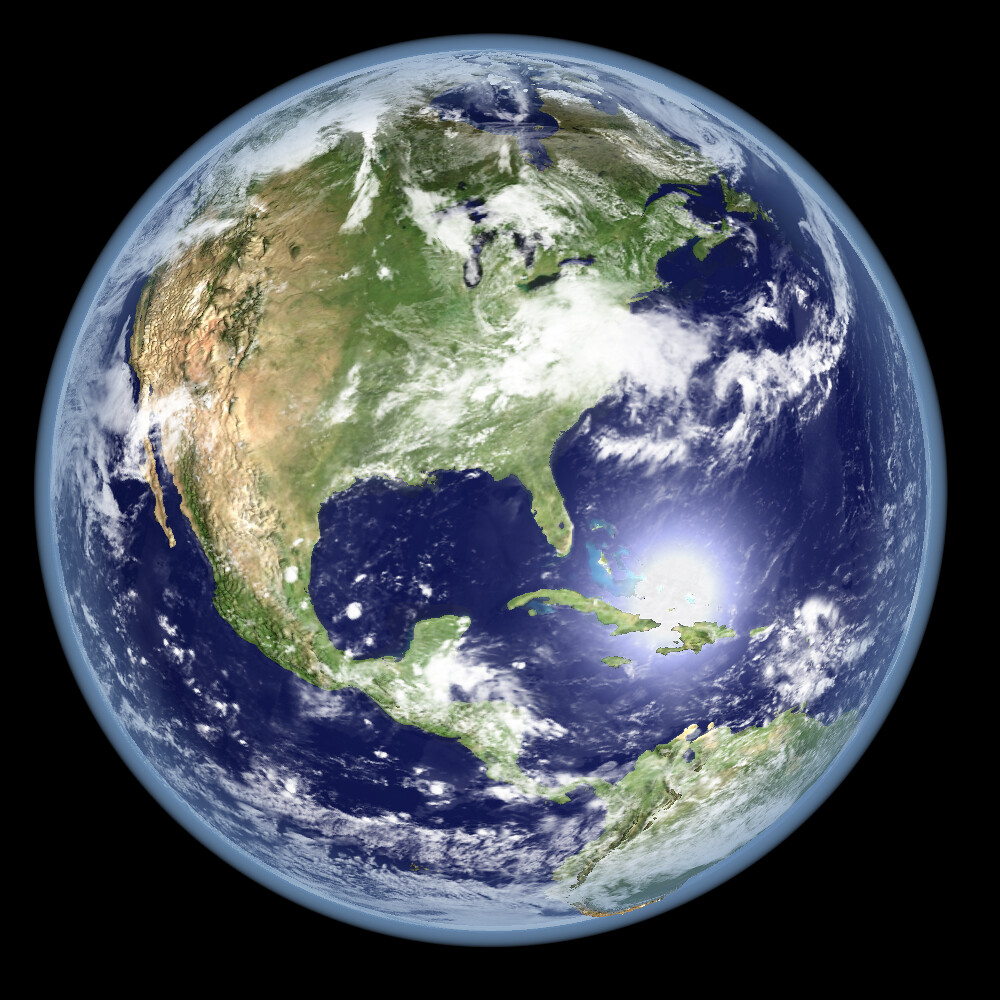 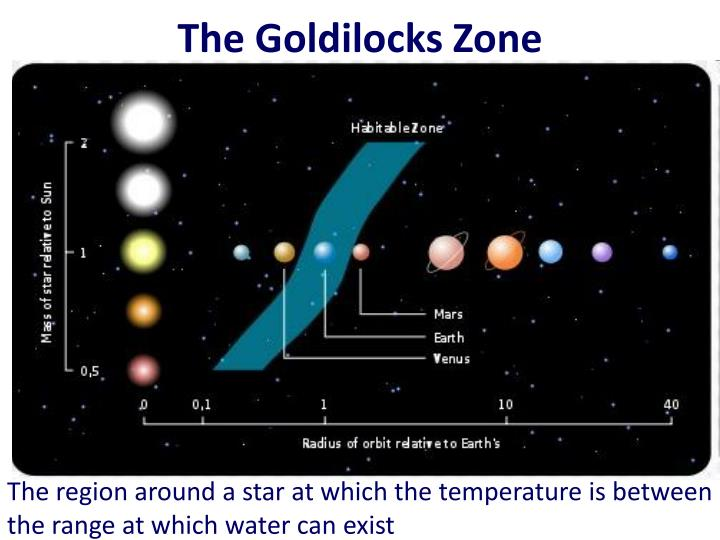 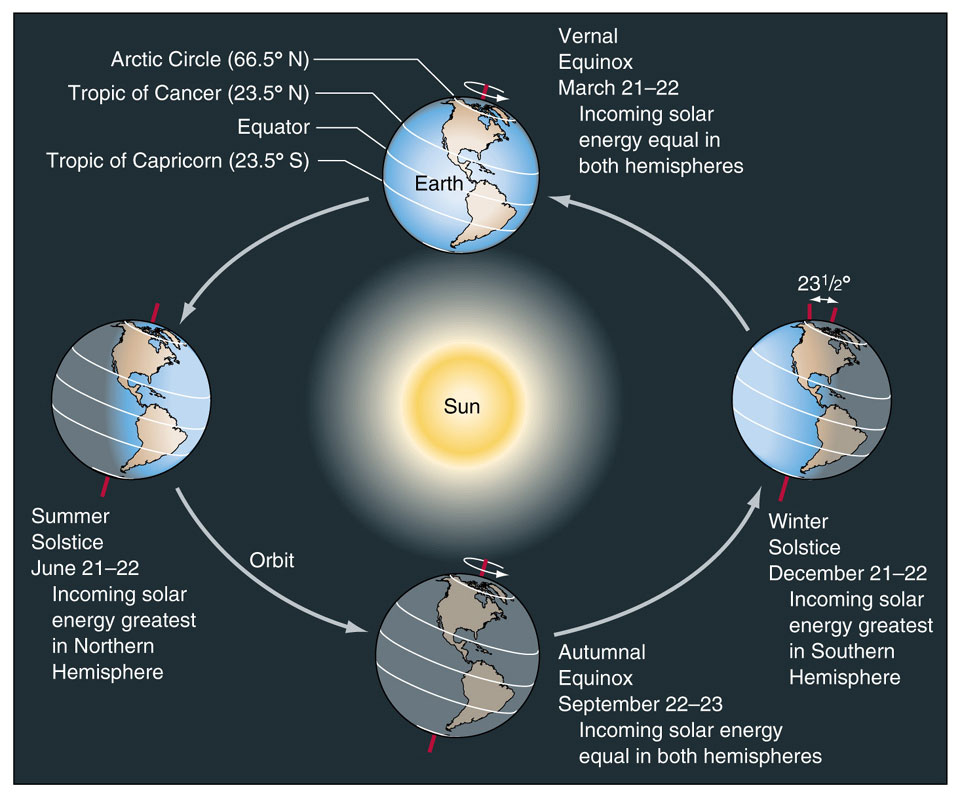 Geology
A proper understanding of the physics of geology counters evolutionary theory
People deliberately overlook the flood of Noah’s time - 2 Peter 3:5-6
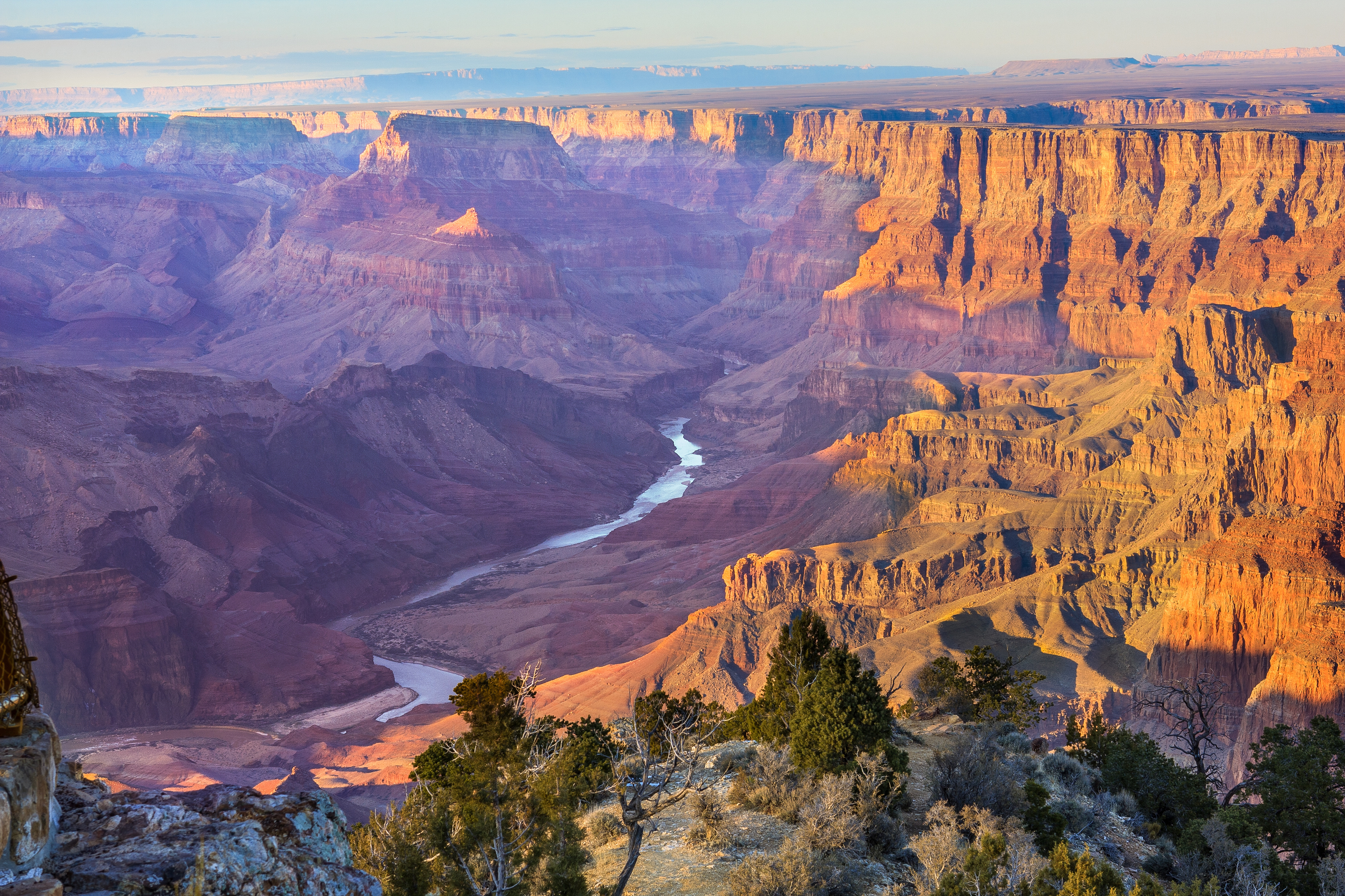 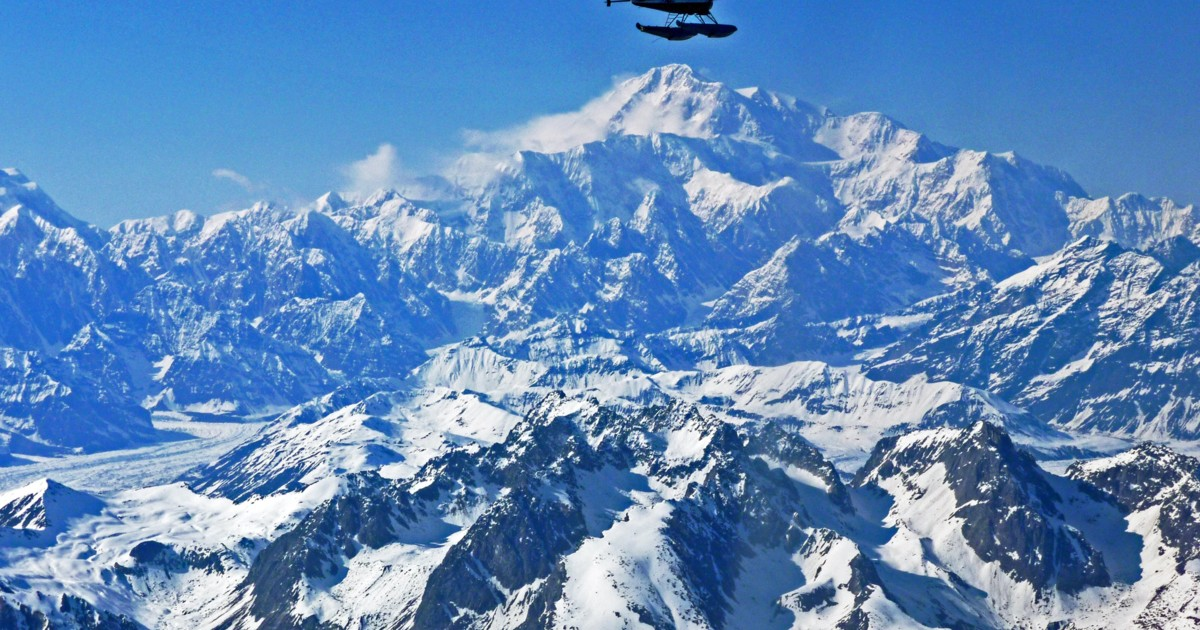 Psalm 104; Psalm 65:6 - Creation 
Exodus 19:18; Psalm 18  - Shaken
Revelation 6:14; 16:20 - destroyed
Heart Mountain - Montana
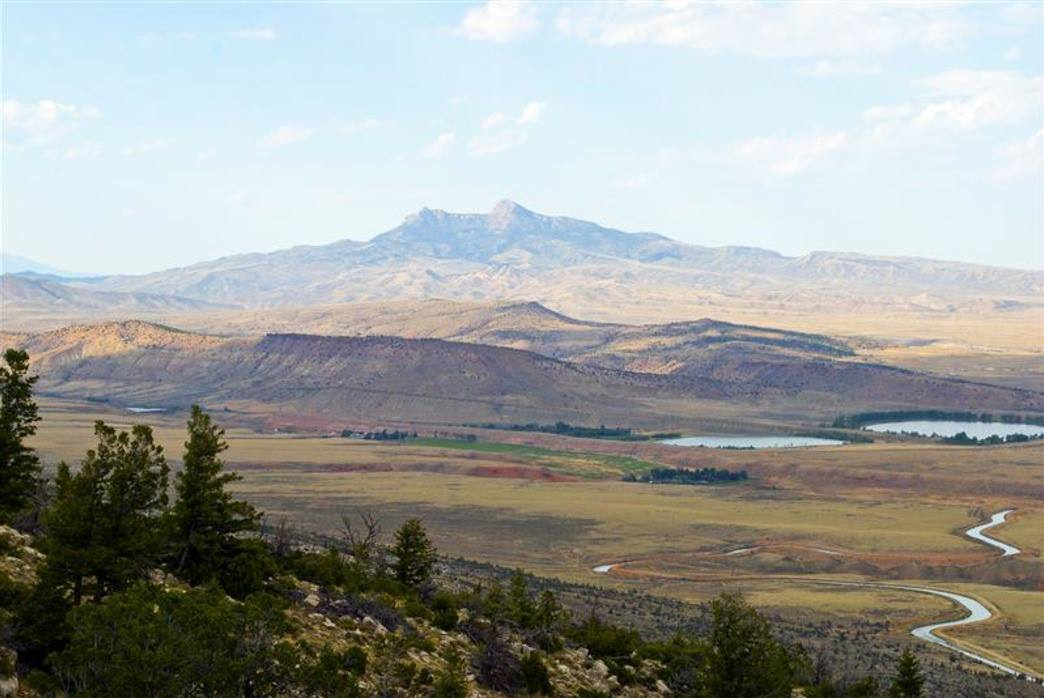 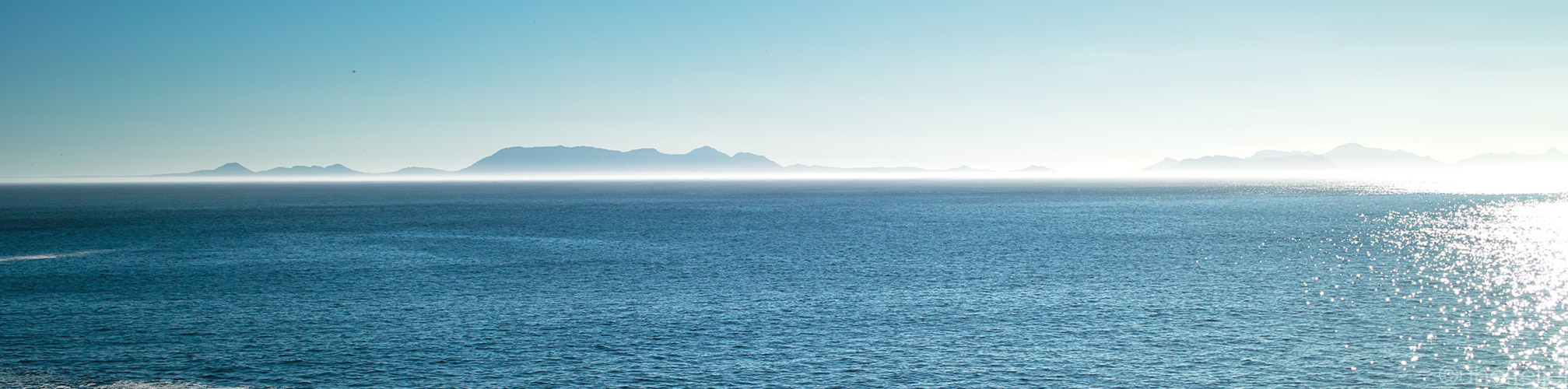 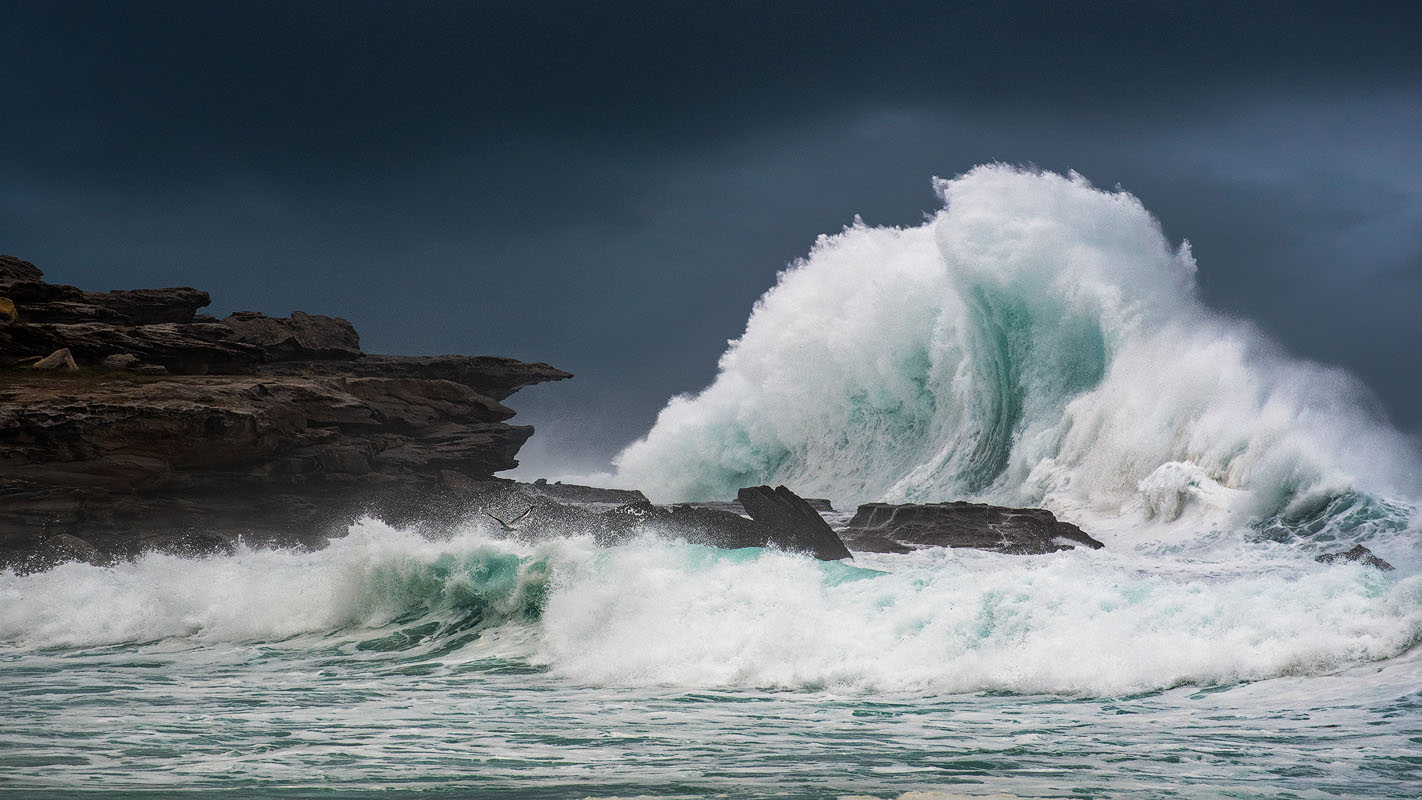 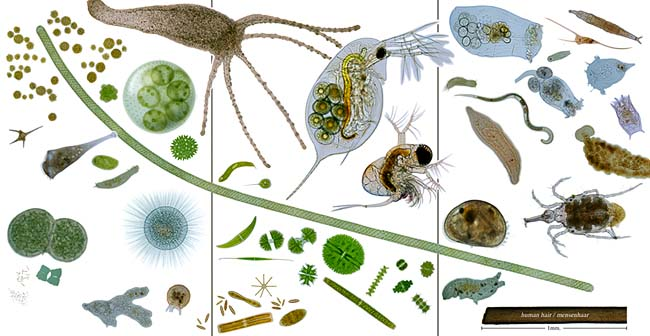 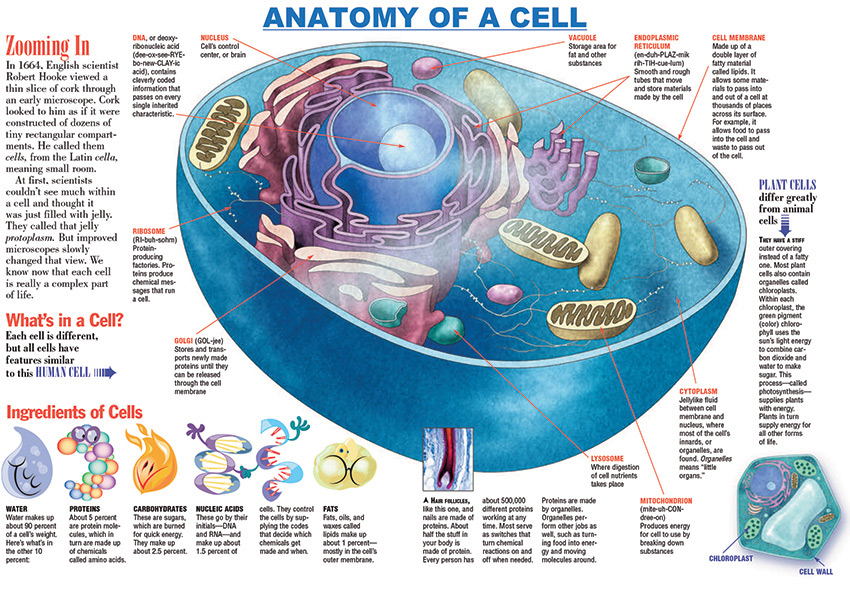 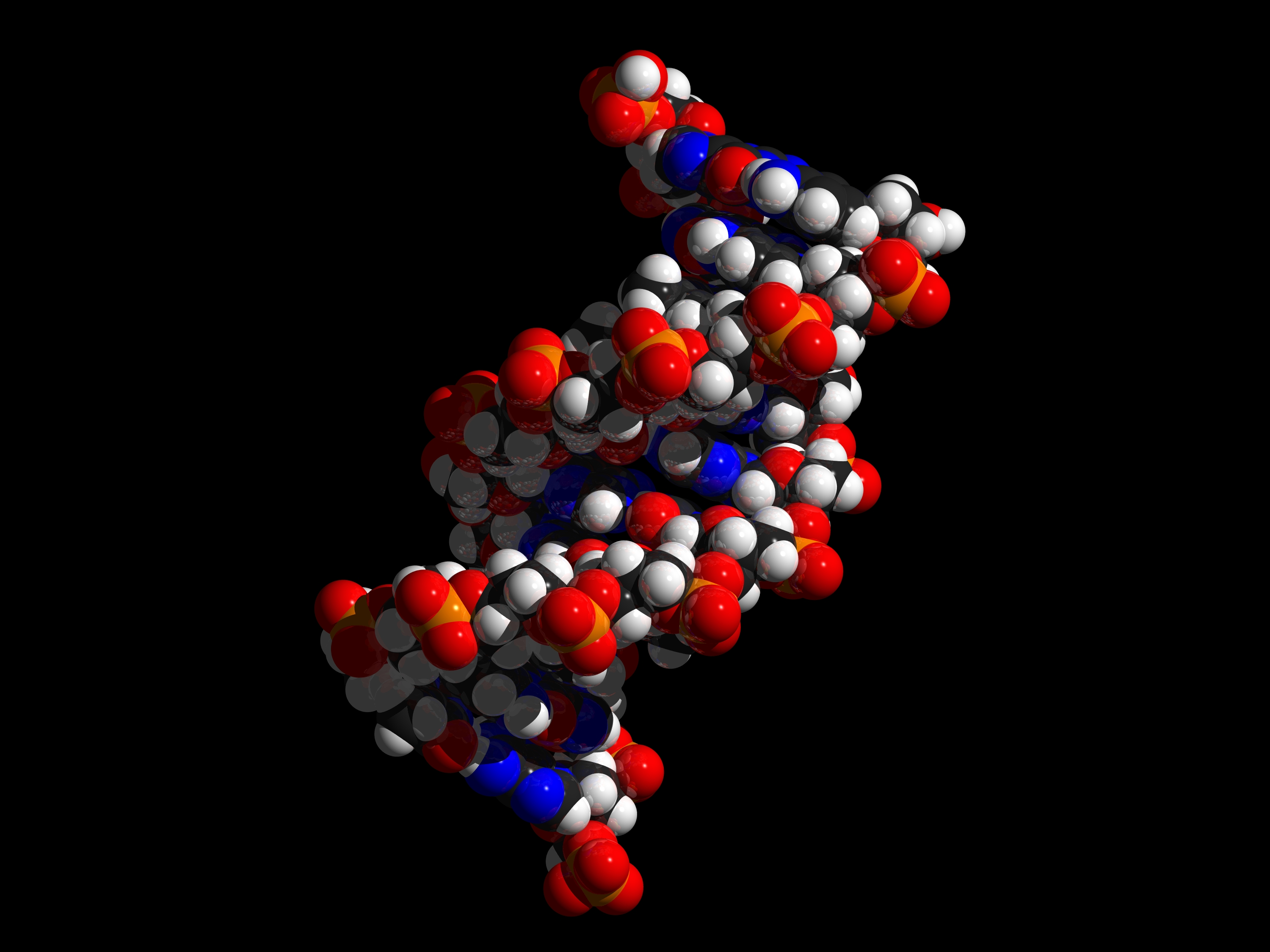 Psalm 139
“I will give thanks to You, for I am fearfully and wonderfully made; Wonderful are Your works,                   And my soul knows it well.”
Grace Bible Church Glorifying God by Making Disciples of Jesus Christ